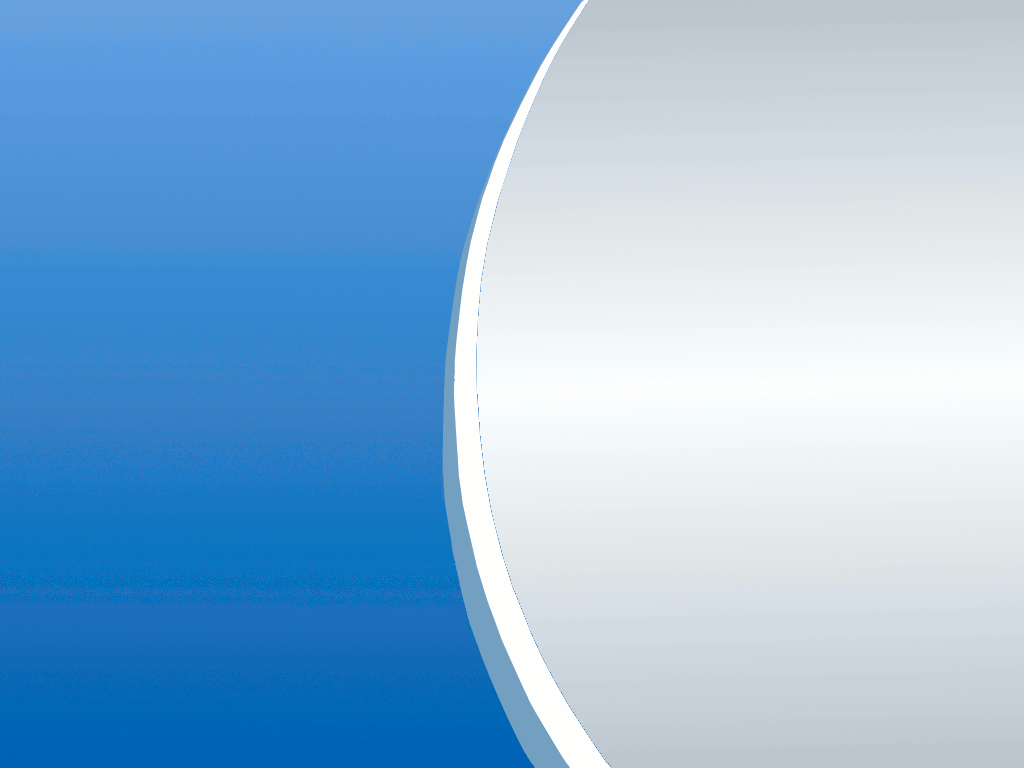 UNITED STATES
UNITED STATES
USA
USA
IV
I
B
D
D
Die 2. kosmische Geschwindigkeit
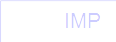 Grafiken:
S. Hanssen
Die 2. kosmische Geschwindigkeit
Bei Raumfahrtmissionen zu anderen Planeten, der Sonne, etc., muss man das Gravitationsfeld der Erde verlassen.
Die kinetische Energie des Raumschiffs
Ekin = ½ m v²
wird beim Aufstieg in potentielle Energie Epot umgewandelt.
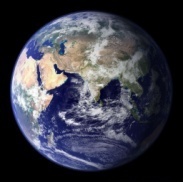 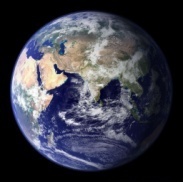 Nun sollte das Raumschiff aber aufgrund der Erdgravitation weder „anhalten“ noch „umkehren“.
WIE SCHNELL MUSS ES DANN SEIN?
Bild: NASA
Grafiken: S. Hanssen
g
Die 2. kosmische Geschwindigkeit
Beim Flug in große Höhen muss berücksichtigt werden, dass die Gravitationskraft FG mit zunehmender Höhe abnimmt:
FG
r
M
M
g ist abhängig vom Abstand r:
r²
r²
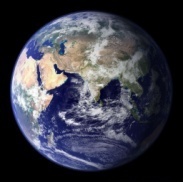 g(r) = G
FG = m g
also ist
FG = m G
Bild: NASA
Grafiken: S. Hanssen
g
Die 2. kosmische Geschwindigkeit
Die potentielle Energie berechnet sich über den Ansatz „Kraft mal Weg“:
FG
Epot = FG ∙ r
r
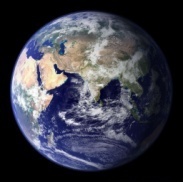 Bild: NASA
Grafiken: S. Hanssen
g
Die 2. kosmische Geschwindigkeit
Die potentielle Energie berechnet sich über den Ansatz „Kraft mal Weg“:
Epot = FG ∙ r
M
FG (r) = m G       mit
FG wird nach
r²
zunehmender Höhe r geringer.
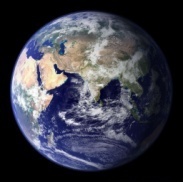 Bild: NASA
Grafiken: S. Hanssen
g
Die 2. kosmische Geschwindigkeit
Die potentielle Energie berechnet sich über den Ansatz „Kraft mal Weg“:
Δr…
Δr
Δr
Epot = FG ∙ r
M
FG (r) = m G       mit
FG wird nach
r²
zunehmender Höhe r geringer.
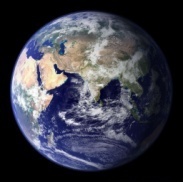 Man nutzt nun kleine Schritte Δr und berechnet damit viele kleine Energieportionen ΔE:
ΔE = FG (r) ∙ Δr
Aus deren Summe wird dann die Gesamtenergie Epot berechnet.
Bild: NASA
Grafiken: S. Hanssen
Die 2. kosmische Geschwindigkeit
Die Kraft am Anfang von Δr sei
Fa = m G
F1
Δr
Fa
und am Ende des Teilstücks
M
M
M
ra²
r1²
ra ∙ r1
ra
F1 = m G
r1
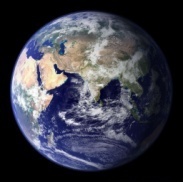 ra und r1 unterscheiden sich kaum, wenn Δr klein ist.
ra²  bzw.  r1²  ist dann im Mittel jeweils ungefähr  ra ∙ r1
Die Kraft ist im Mittel dann:
FM = m G
1
Bild: NASA
Grafiken: S. Hanssen
Die 2. kosmische Geschwindigkeit
Für den ersten Schritt Δr ist die
zugeführte Energie im Mittel:
ΔE1 = FM ∙ Δr
Δr
= r1 - ra
1
FM
M
M
1
1
1
= m G           ∙ Δr
ra ∙ r1
ra ∙ r1
r1
ra
ra
r1
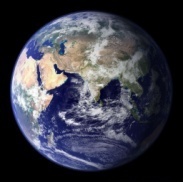 = m G           ∙ (r1 - ra)
ACHTUNG: Kleine Umrechnung 
= m G M          -
Bild: NASA
Grafiken: S. Hanssen
Die 2. kosmische Geschwindigkeit
Für den ersten Schritt Δr ist die
zugeführte Energie im Mittel:
Δr
= r2 - r1
ΔE1 = FM ∙ Δr
Δr
= r1 - ra
1
2
FM
FM
M
M
1
1
1
1
r2
1
= m G           ∙ Δr
ra ∙ r1
ra ∙ r1
r2
r1
r1
ra
ra
r1
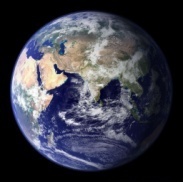 = m G           ∙ (r1 - ra)
= m G M          -
Die nächste Energieportion ist dann:
ΔE2 = m G M          -
usw.
Bild: NASA
Grafiken: S. Hanssen
Die 2. kosmische Geschwindigkeit
Führt man dies für alle weiteren Energieportionen ΔEi  (i = 1, 2, 3,…) so fort, dann gilt für die letzte Portion ΔEe  (i = e; e wie „Ende“):
ΔEe = m G M         -
1
1
1
1
1
1
1
1
1
1
1
1
1
Addiert man nun alle ΔEi , dann beträgt die Gesamtenergie:
re
re
re-1
r2
r3
re
r1
ra
re-1
re-1
r1
r2
ra
-
Epot = m G M
-
-
-
-
+
+
+
…
+
…
ΔE1
übrig bleibt:
…
ΔEe
ΔE3
ΔE2
vgl.
Epot = m G M         -
Die 2. kosmische Geschwindigkeit
Startet man von der Erdoberfläche (ra = R) und will sich unendlich weit von ihr entfernen (re → ∞ ), beträgt die benötigte Energie:
=  m G M          -
=  m G
M
M
1
1
M
1
1
→ 0
re
re
R
ra
R
R
R
Die kinetische Energie des Raumfahrzeugs Ekin  muss mindestens so groß wie die potentielle Energie Epot sein:
Ekin ≥  Epot
(massenunabhängig!)
½ m v2 ≥ m G
Epot = m G M         -
(Fluchtgeschwindigkeit)
v  ≥ vF =      2 G
Mit G = 6,672∙10-11 m³/(kg∙s² ), M = 5,9736 ∙ 1024 kg und R = 6371 km folgt…
2. kosmische Geschwindigkeit v2 (Fluchtgeschwindigkeit vF von der Erde)
g
v2
vF ≥      2 g R
Die 2. kosmische Geschwindigkeit
M
M
vF ≥       2 G
=      2  G       ∙ R
R²
R
Erweitert man den Bruch mit R, erhält man sogar:
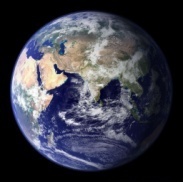 M
∙ R
vF ≥       2 G
R
∙ R
=     2  ∙     g R  =    2  vK
Kreisbahngeschwindigkeit
Um das Gravitationsfeld der Erde zu verlassen, benötigt ein von der Erdoberfläche (R = 6371 km und g ≈ 9,81 m/s²) abgeschossener Körper die 
2. kosmische Geschwindigkeit (Fluchtgeschwindigkeit von der Erde)
v2 = 11,2 km/s
Bild: NASA
Grafiken: S. Hanssen
Die kosmischen Geschwindigkeiten
Parabelbahn
v2 = 11,2 km/s
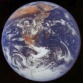 Ellipsenbahnen:
7,9 km/s < v < 11,2 km/s
Kreisbahn: 
v1 = 7,9 km/s
Hyperbelbahn:
v > 11,2 km/s
Bild: NASA
Grafiken: S. Hanssen